PEYZAJ UYGULAMA PLANLARI1. Yapısal Peyzaj Uygulama PlanıSüre: 1 hafta•	Kesin plandaki tüm veriler temel alınarak, plandaki duvarlar, yollar, merdivenler, havuzlar vb. yapısal unsurlar kotlandırılır ve ölçülendirilir. •	Akaçlama (Drenaj) çözümleri, Alan biçimlendirme (alanlara ilişkin eşyükselti eğrilerinin son durumu/grading) bu plan içinde sunulur.•	Ölçek genellikle 1/200, 1/100 olup, gerekirse 1/500 olabilir.•	Alanının özelliklerini anlatmak üzere kesitler çizilir ve nereden alındıkları paftada belirtilir.•	Bank, aydınlatma, çöp kutusu vb. gibi donatı elemanlarının ölçeğe uygun gösterimleri yapılır.
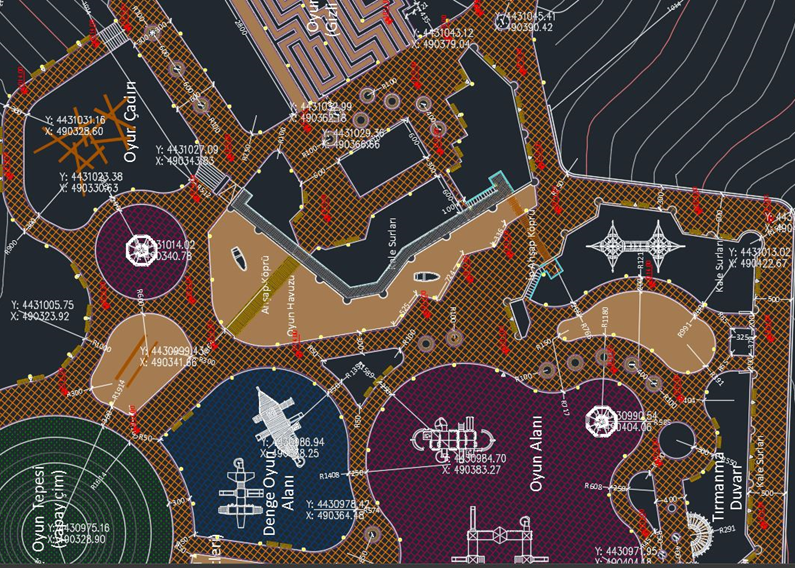 ÖRNEK
PEYZAJ UYGULAMA PLANLARI2. Bitkisel Peyzaj Uygulama PlanıSüre: 1 hafta•	Bitkisel alanların tipleri (çim alanlar, çiçek alanlar, yerörtücü alanlar, ağaçlıklar vb.) belirlenir ve gösterimlerine karar verilir.•	Kullanılan bitkilerin dikim noktaları, adları, sayıları, şekilleri planda gösterilir. Plan anahtarında (lejant) da listelenir.•	Bitki listelerinde iğne yapraklı, yapraklı; ağaç/ağaçcık, çalı, yer örtücü, mevsimlik, su içi ve kıyısı gibi özellikleri belirtilmelidir. •	Bitkilerin Latince isimleri kısaltılacaksa cins adının ilk üç harfi, tür adının ilk iki harfi (gerekirse varyete için 6. harf) kullanılmalıdır. •	Çalışma ölçeği yapısal uygulama planı ile aynıdır. Ancak istenirse alt ölçekte ve mevsimsel planlar da verilebilir.
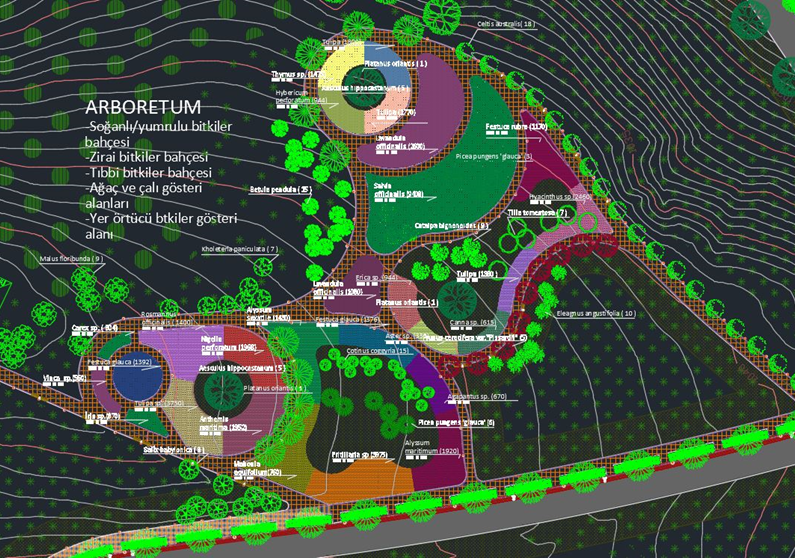 ÖRNEK